LA DISCUSSION AVEC DES MOTS A PLACER EN CLASSE
[Speaker Notes: NOTE: Want a different image on this slide? Select the picture and delete it. Now click the Pictures icon in the placeholder to insert your own image.]
Comment j’organise la discussion
Selon la classe, je propose un sujet précis ou demande à la classe de proposer plusieurs sujets à partir d’un thème que j’ai défini, et on vote pour le sujet le plus riche.
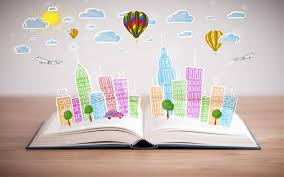 La discussion sera plus riche si les élèves l’ont préparé : j’annonce le sujet 1 semaine à l’avance et propose les activités pour améliorer les connaissances sur le sujet proposé.
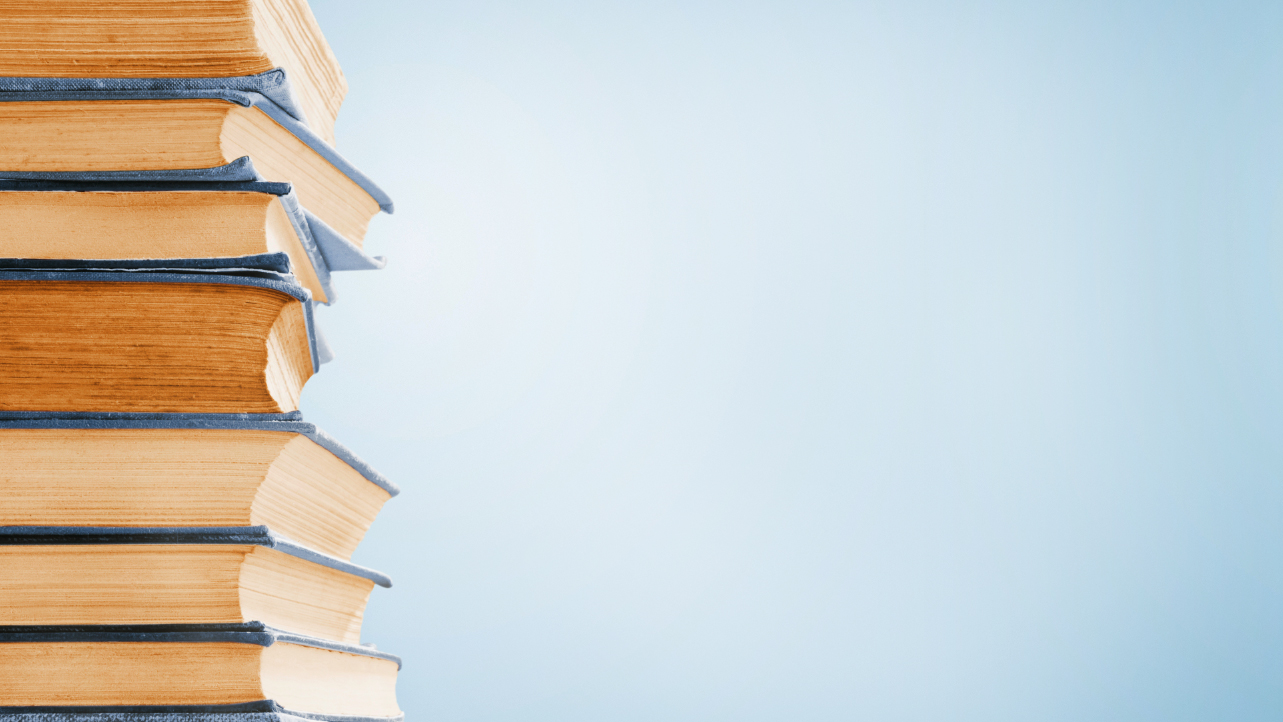 Exercice "Contrôle du temps".
Exercice "Explication de l'idée".
Exercice "Questions croisées "
Exercice "Argument, preuve, explication".
Exercice "Définition".
les phrases importantes pour :
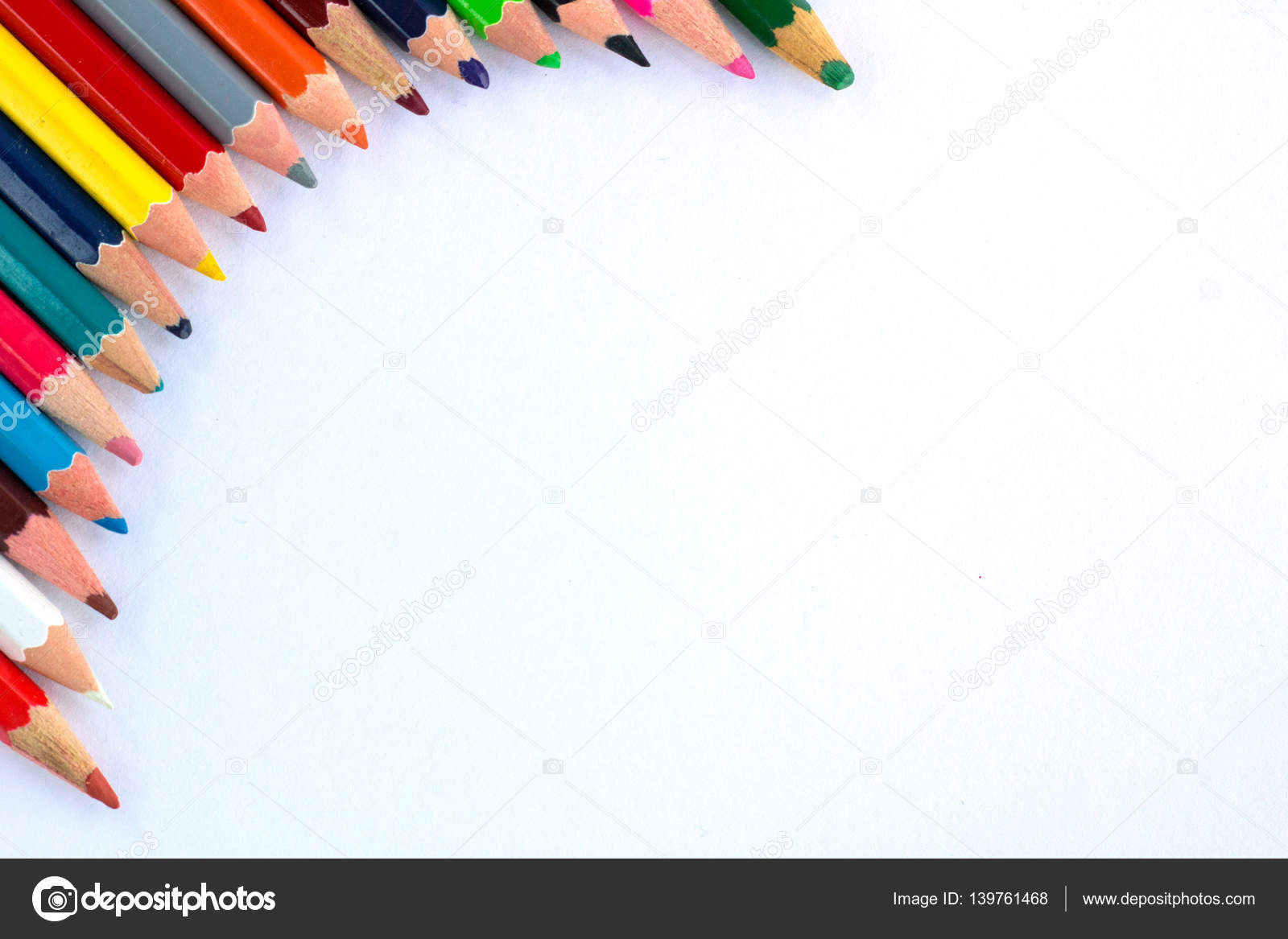 J’organise la classe en petits groupes et définis les rôles de chacun avec l'aide de tirage au sort

2 groupes (les « Pour » et les «Contre» par 4 personnes) 
Les spectateurs (2 personnes)

Les chronométreurs (2 personnes)
Pour préparer le débat je  donne 2 petits bouts de papier à chacun de mes étudiants. Ils doivent écrire un mot sur chacun de ces papiers : un nom, un verbe à l’infinitif ou un adjectif.
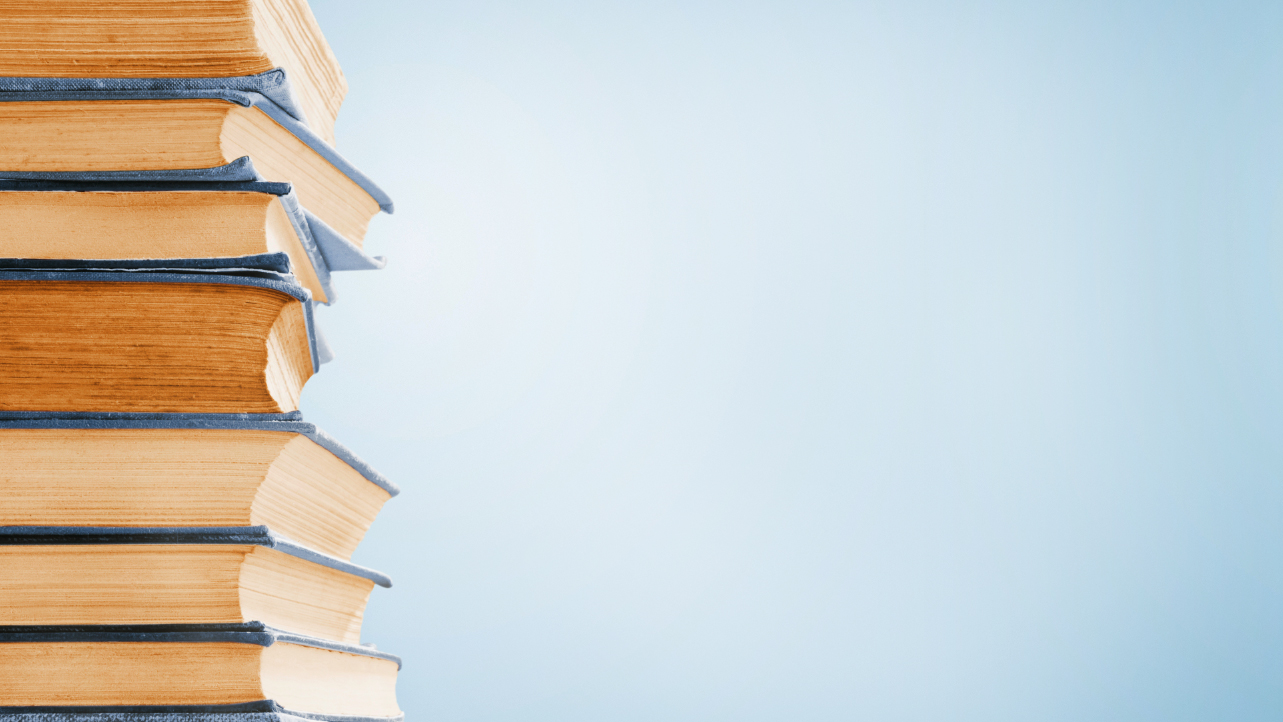 Pendant la discussion
 j’annonce  les règles de la discussion, 
présente le sujet (j’utilise le video), 
écrit le sujet de la discussion au tableau  
2 groupes (les « Pour » et les « Contre ») discutent 10 minutes. 
Les « pour » devront trouver tous les arguments « pour » et les « contre » tous les arguments « contre » et cela même si ce n’est pas leur opinion réelle.
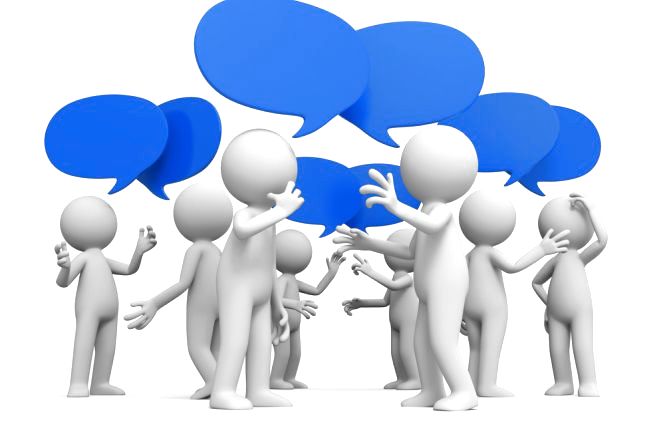 Puis la discussion doit commencer. Cependant, avant que l’activité soit lancée, chaque apprenant prend  1 papier du début du cours. Ce mot devra être obligatoirement prononcés par chaque personne pendant la discussion
Après la discussion il faut s’évaluer. Les spectateurs doivent se rappeler du mot de chacun partipant de la discussion. Et noter tous les arguments « pour » et les « contre ».
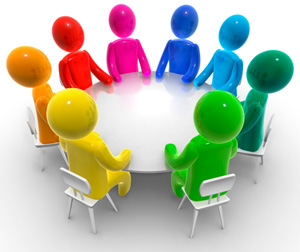